Cooperative Education
ST. CHARLES COLLEGE
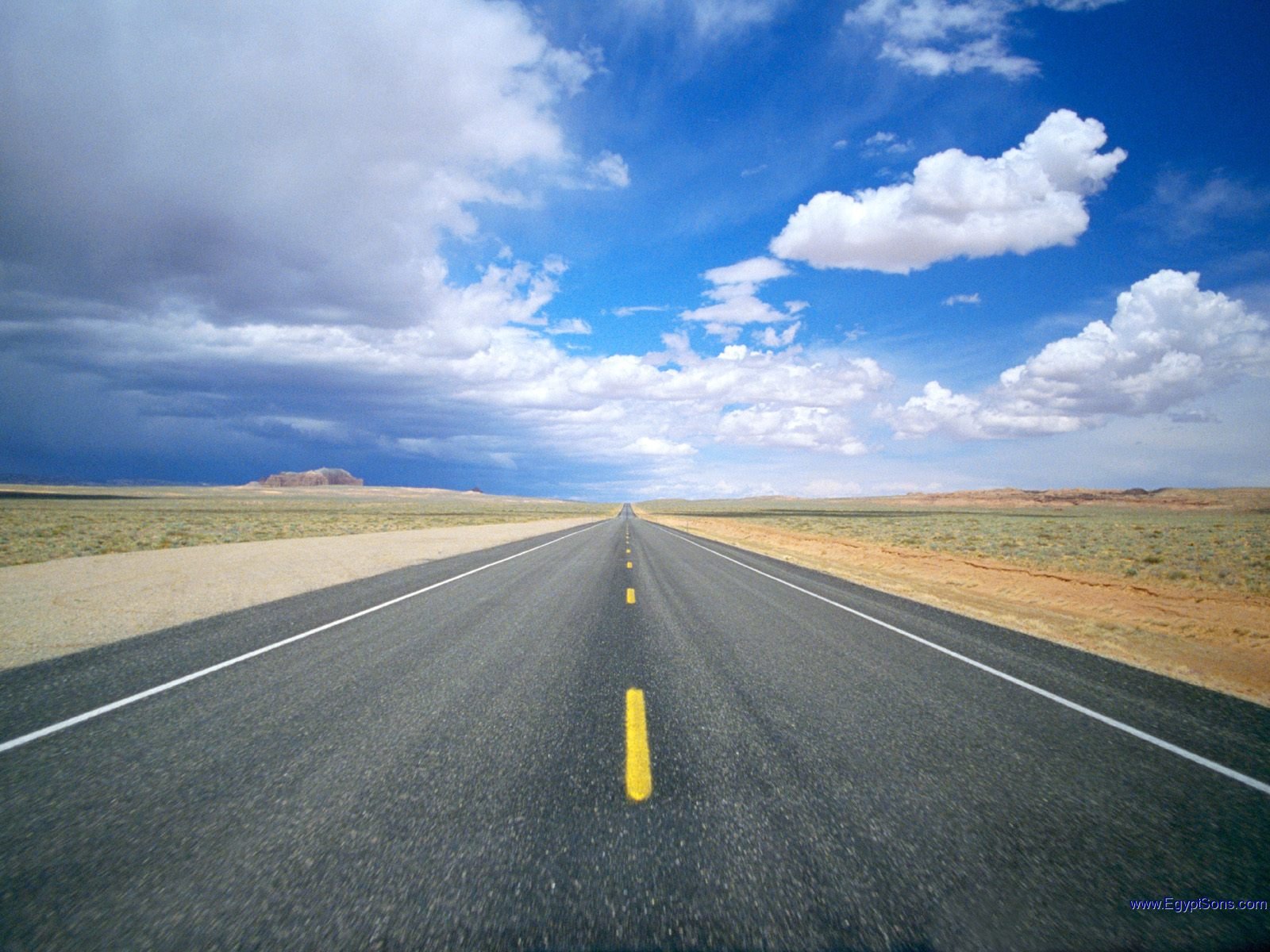 What is your destination after High School?
Begin with your destination in mind....
What can Co-op Offer you?
1. Credits towards your Ontario Secondary School Diploma
2. Hands on Learning
3. Enrollment in OYAP
4.Networking in the community
4. Specialist in High Skills Major
5. Possibility of getting hired
Co-op Timeline
*2 Weeks of 
Pre-placement in class
* Placements will be daily from 12-3pm from Monday to Friday beginning February 20th
*Integration will take place once a month in school as per the calendar
2 Credits
= 210 hours
Examples of Placements
The Gap
Staples
Laking Toyota
Imperial Collision
KUPP
Goodlife
Exotic Pet Store
Pet Value
Family Vision Center
Garson Medical Clinic
Science North
Health Sciences North 
The Cancer Soceity
Sudbury Police
Pharmacy
Lifeskills Class
Schools
Integration
Once a month, attend class
Hand in log sheets and assignments
Reflect on your experiences
Receive bus tickets
New assignments
Attendance is mandatory
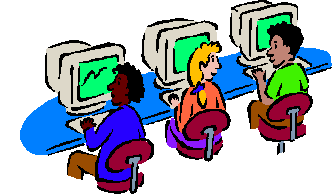 Sick Days
If you are away at any time from your placement you need to always contact your teacher and your employer to let them know you will be away.

School phone # 705-566-9605
OR
 email 
humphrj@sudburycatholicschools.ca, 
laura.nurmi@sudburycatholicschools.ca
gregg.kolodinski@sudburycatholicschools.ca

 OR
Remind APP
Triangulation & Mark Breakdown
10% Conversation 
10% Observation
50% Product
30% Culminating Task
Total 100%